REPUBLICAN ASCENDANCY & A RETURN TO NORMALCYOBJ: TO CONSIDER THE IMPACT OF WWI ON POLITICS IN THE 1920’S
I. POLITICS IN THE ROARING 20’S
A. WARREN G. HARDING 1921-1923
1. RETURN TO STABILITY & NORMALCY
POWERFUL CABINET BECAUSE HE WASN’T
STATE – C.E. HUGHES
TREASURY – A.MELLON
COMMERCE – H. HOOVER
OHIO GANG – LESSER POSITIONS

2. POLICIES
LAISSEZ FAIRE
PRO-BUSINESS
REDUCED TAXES
PARDONED DEBS


3. DIED 1923
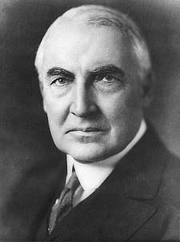 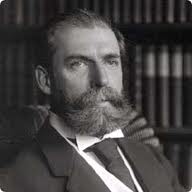 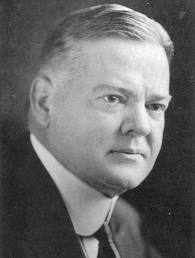 4. DOMESTIC AFFAIRS – MELLON AT THE HELM
a. ECONOMIC NATIONALISM
4 WAYS GOVERNMENT SUPPORTED BIG BUSINESS:
1) FORDNEY-McCUMBER TARIFF 1922 HIGHEST IN HISTORY
2) DEBT REDUCTION: TAX CUTS, ↓ GOV’T SPENDING
3) CUTBACKS AT FTC & PRO-BUSINESS APPOINTMENTS 
4) HERBERT HOOVER @ COMMERCE
B. INDUSTRIAL GROWTH

SOARED BY 1922  
60% BUSINESS & HOUSEHOLDS RUN ON ELECTRICITY 
3R’S REPLACED W/ BUY, BUY, BUY

CONSPICUOUS CONSUMPTION “YOU’LL LOVE IT AT LEVITZ”

CORPORATE CONSOLIDATION &  MASS MARKETING – RISE OF ADVERTISING
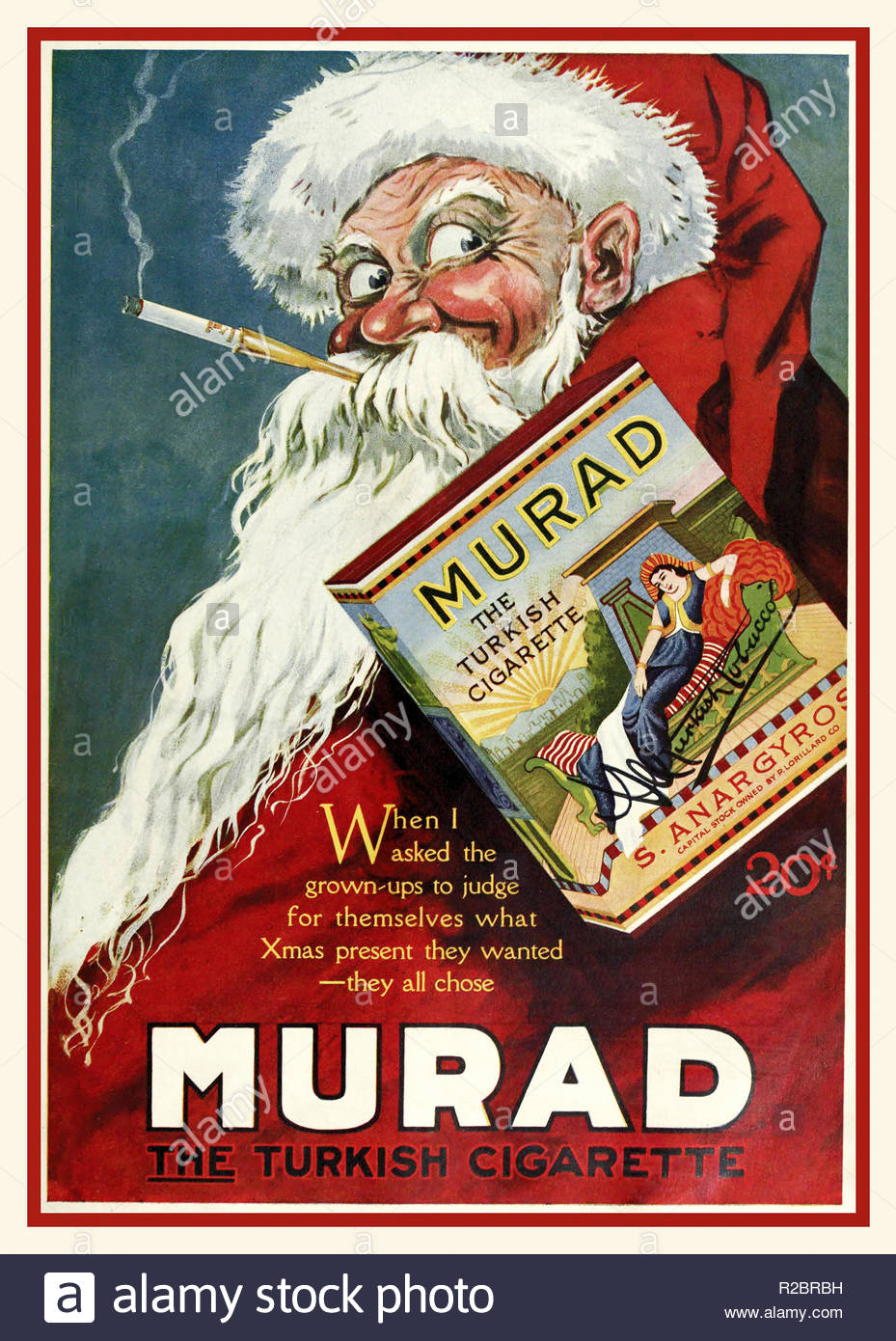 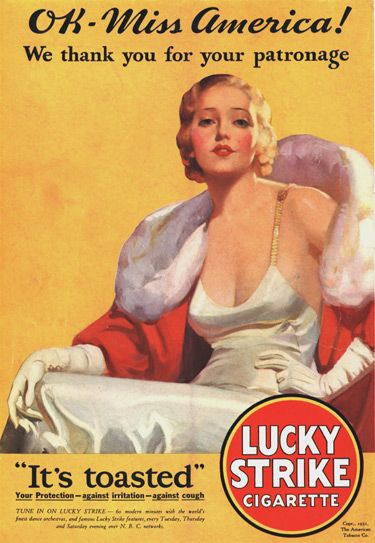 C. A – U – T - O
1. 2nd INDUSTRIAL REVOLUTION
1913 H. FORD - ASSEMBLY LINE
1925 75% BOUGHT ON CREDIT 

CHRYSLER INTRODUCED COLOR & COMPETITION BEGAN
1929 9% OF ALL MFG. WAGES
1930 60% OF AMERICANS OWNED CARS 

2. IMPACT 
DRIVE IN MOVIES, CAR DATES, TRIPS TO THE SHORE, HOTELS, MOTELS, HOLIDAY INN’S, RESTAURANTS, SERVICE STATIONS
TOWNS EXPAND
FULL EMPLOYMENT
AND THEN……………..
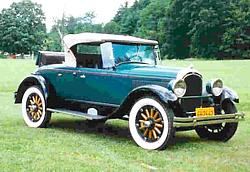 D. DEATH & SCANDALS “I HAVE NO TROUBLE WITH MY ENEMIES, IT’S MY DAMN FRIENDS THAT KEEP ME UP AT NIGHT”
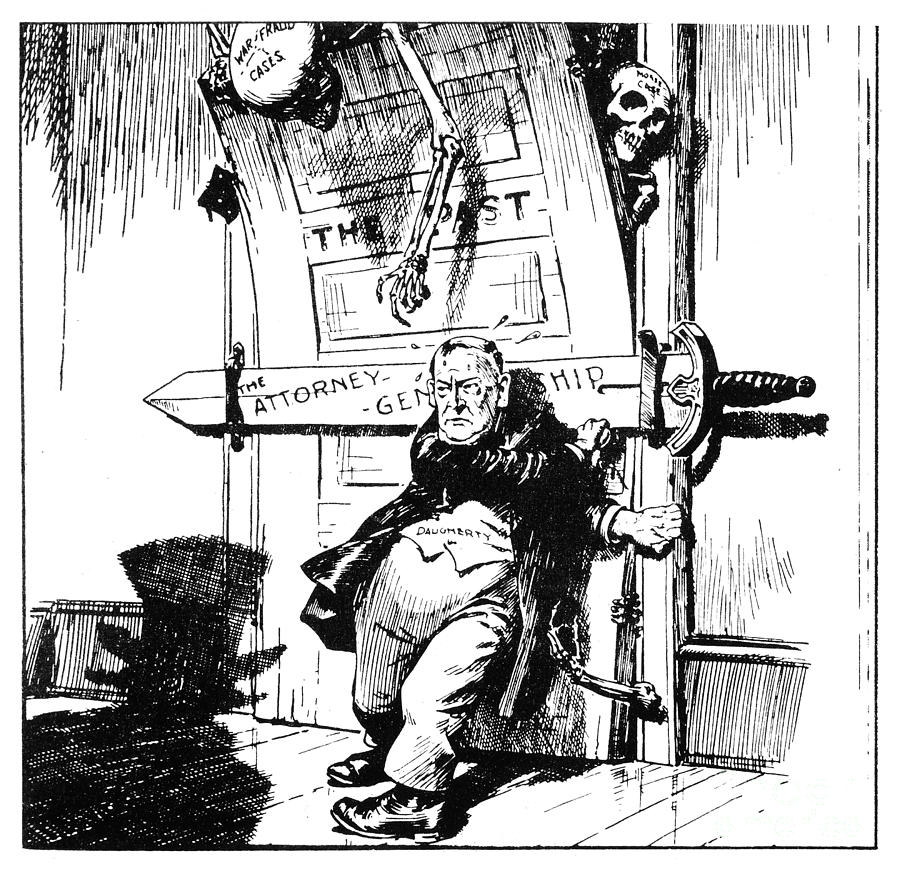 *JULY 1923 VACATION & HEART ATTACK
*COOLIDGE TOOK OVER

*1924 INVESTIGATIONS 

*TEAPOT DOME – LEASING OIL RESERVES $$$ - A. FALL JAILED

*FORBES CONVICTED OF STEALING FUNDS & FLED TO EUROPE

*DAUGHERTY ESCAPED CONVICTION IN 2 CRIMINAL TRIALS
N-nothin to it, I tell you!
E. FOREIGN AFFAIRS – INDEPENDENT INTERNATIONALISMRETURN TO ISOLATION ?
WASHINGTON NAVAL CONFERENCE 1921-1922 
1ST EVER DISARMAMENT CONF.

3 PARTS: 
5 POWER  TREATY: SPECIFIC RATIO OF BATTLESHIPS – 1ST ATTEMPT AT NAVAL REDUCTION

4 POWER TREATY: CONSULT W/ EA. OTHER BEFORE TAKING ACTION IN E. ASIA – JAPAN #1 THREAT TO U.S. INTERESTS

9 POWER TREATY: INTERNATION-ALIZATION OF OPEN DOOR; RESPECT TERRITORIAL RIGHTS IN CHINA

PEACE THROUGHOUT 20’S BUT ALLOWED FOR JAPANESE EXPANSION
II. COOLIDGE AS PRESIDENT – CONSERVATISM CONTINUES“THE BUSINESS OF AMERICA IS BUSINESS”
PRESIDE BENIGNLY NOT GOVERN 
RAISED ETHICAL TONE IN D.C.
EPITOMIZED MYTH OF AMERICAN SELF MADE MAN



KEATING-OWEN OVERTURNED
HIGH TARIFFS
PROMOTED BUSINESS INTERESTS
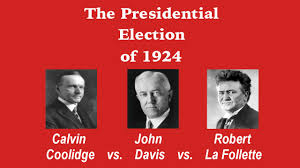 A.1924 ELECTION
GROWING ECONOMY, NO THREATS, NO CONTEST


DAVIS COMPROMISE CANDIDATE


LA FOLLETTE 16.6%
DAVIS LOWEST SHARE OF POP VOTE FOR DEMS IN HISTORY
B. DOMESTIC AFFAIRS
1. MELLON REMAINED 
TAX CUTS → HUGE PERSONAL FORTUNES
BIG BUSINESS & GOVERNMENT PARTNERS
ECONOMY CONTINUED TO RISE 

2. FARMERS
PER CAPITA $273 (INDUSTRIAL $681)

MCNARY HAUGEN ACT 1924
2X VETOED ’27 & 28 
PURCHASE SURPLUS WHEAT AT AVG. PRICE 1909-14 & RESELL ABROAD @ MARKET PRICE

VETO LED MANY TO VOTE DEMOCRATIC IN NEXT ELECTION
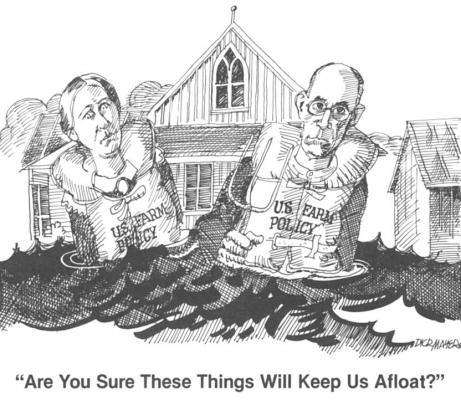 C. FOREIGN AFFAIRS WAR DEBT & REPARATIONS
CONNECTION B/W  HIGH TARIFF & REPARATIONS

1. DAWES PLAN 1924: $200M LOAN TO STABILIZE GERMAN CURRENCY
2. YOUNG PLAN 1929: FURTHER REDUCTIONS

3. 3LOANS CEASED, PAYMENTS STOPPED, GERMANY DEFAULTED
 
4. KELLOGG-BRIAND PACT 1928: 62 NATIONS OUTLAW WAR 

5. U.S. PEACE MOVEMENT GROWING
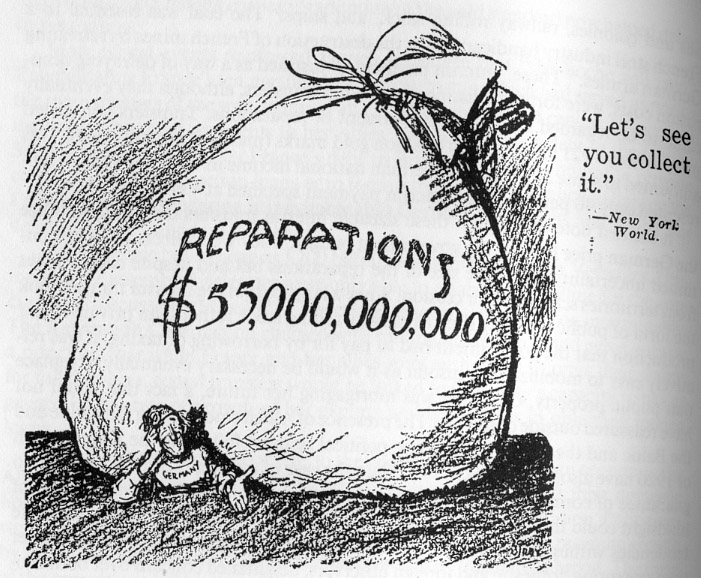 III. RISE OF HOOVER
A. 1928 ELECTION
HOOVER REP. DRY, PROTESTANT, RURAL UPBRINGING

AL SMITH DEM. WET, CATHOLIC, URBAN

HOOVER 58%
ARE DEMS DONE FOR?

BUT…………………
DEM GAINS IN CITIES: 12 LGST IN ‘24 WENT DEMOCRATIC IN ‘28
IMMIGRANTS, WE GET THE JOB DONE!
PROSPERITY MORE WIDELY SHARED BUT, MORE THAN ½  POPULATION SAW NO REAL BENEFITS
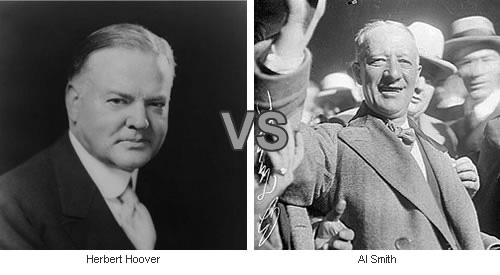 B. HE’S NOT YOUR FATHER’S REPUBLICAN
OPPOSED CUT-THROAT COMPETITION
CORPORATE COOPERATION
WELFARE CAPITALISM
ADVOCATED VOLUNTARISM

WASHINGTON BUSINESS CONFERENCES 
TRADE ASSOCIATIONS
8 HOUR WORK DAY
DIVISION OF CO. RIVER H2O
c.  WHAT GOES UP MUST COME DOWN
1. 5 YR ARTIFICIAL RISE 
2. TAX POLICIES 
3. RAMPANT CONSUMER SPENDING 
4. SPECULATION/BUYING ON MARGIN

5. CAUSES: 
UNDERCONSUMPTION/OVER-PRODUCTION; INFLATION; MERGERS; TRADITIONAL INDUSTRY REPLACED BY NEW TECH

6. 10/24/29 BLACK THURSDAY
CLOSED MARKET LONG WEEKEND “BUSINESS OF U.S. IS ON A SOUND & PROSPEROUS BASIS”

29 MIL SHARES SOLD 10/24&29 COMBINED
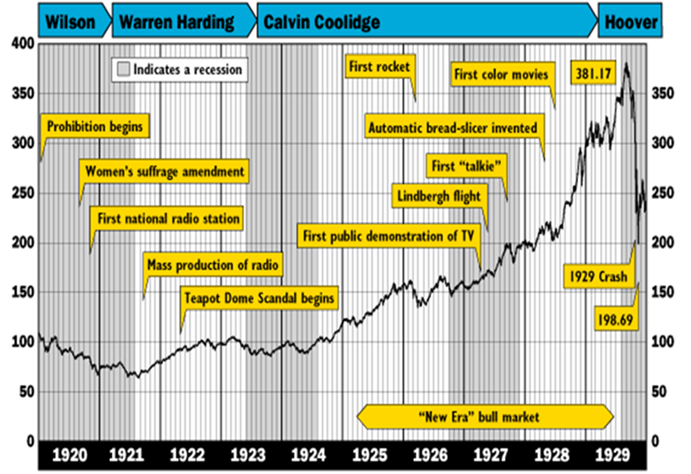 D. HOOVER’S RESPONSE
RUGGED INDIVIDUALISM
*LOCAL GOV’T & CHARITIES RESPONSIBLE
*PUBLIC WORKS: HOOVER DAM
*WASHINGTON BUSINESS CONFERENCES

*9K BANKS GONE
*SMOOT HAWLEY TARIFF: PROTECTIONIST 49%
*FEDERAL FARM BOARD – RAISE FARM PRICES BUT TOO LATE 
*FINALLY REJECTED LAISSEZ FAIRE *RECONSTRUCTION FINANCE CORP – AID TO BIG BUSINESSES NOT YET BANKRUPT
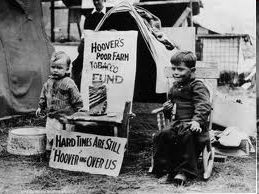 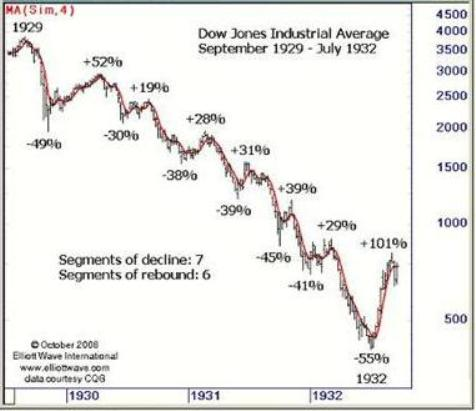